JINDAL VIDYA MANDIRKalmeshwar
Result Analysis Class -X 
(A.Y. 2021-22)
TOPPERS
2nd Rank
3rd Rank
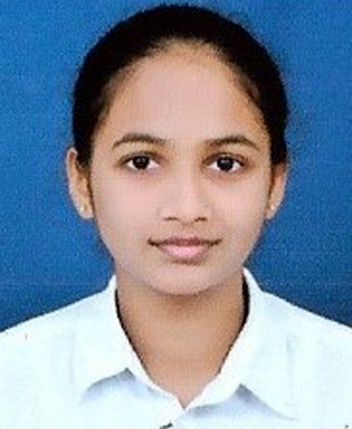 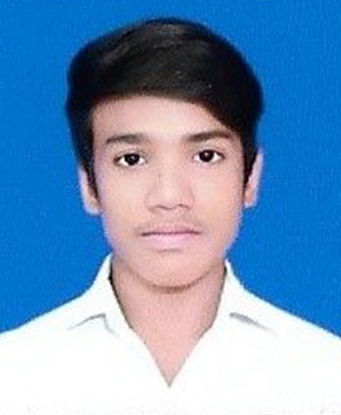 1st Rank
PHOTO
PHOTO
PHOTO
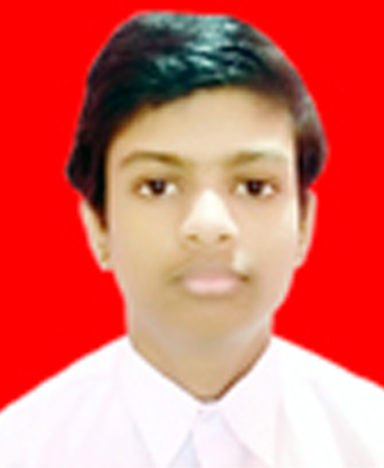 SHAHID SYED(92%)
DIVYAL GATHIBANDHE
(90.8%)
PHOTO
4th Rank
5th Rank
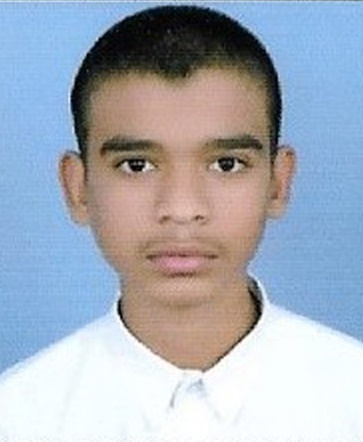 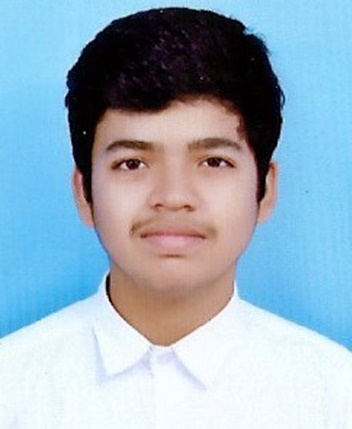 PHOTO
PHOTO
CHINMAY KANFADE(92.2%)
ISHANT MALADHARI
(89.6%)
NIHAL JAMGADE(89%)
STUDENTS PROPORTION – PERFORMANCE WISE
No of Students - 31
STUDENTS PROPORTION – PERCENTAGE WISE
Total Students - 31
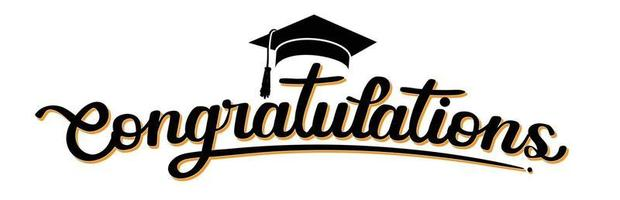